Stützpunkt nord
Infoveranstaltung
5. Juni 2018
Zusammenarbeit
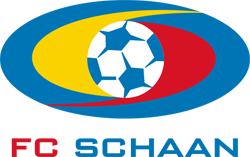 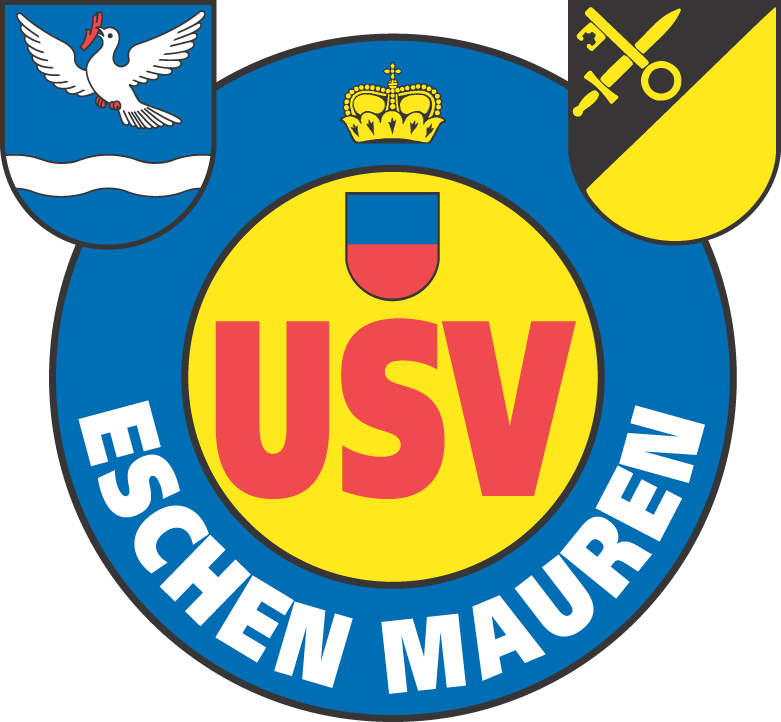 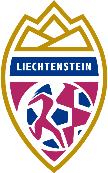 FC Ruggell, FC Schaan, USV Eschen/Mauren und LFV
Langfristige Lösung im Bereich Mädchenfussball

Ziele:
ALLEN Mädchen die Möglichkeit bieten in einem passenden Team zu spielen
Für jede Altersgruppe eine kontinuierliche Lösung
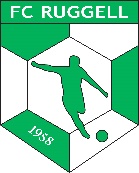 2 Liechtenstein Football Federation
05.06.2018
[Speaker Notes: Ruggell als administrativer Verein, aber Zusammenarbeit auf Augenhöhe
„Vorerst“ Abmachung auf Stufe JuniorinnenDie oberste Priorität hat die Organisation des Mädchen-Fussball mit dem Ziel ALLEN Mädchen die Möglichkeit zu bieten nach ihren Fähigkeiten Fussball spielen zu können. Es soll für jede Altersgruppe eine kontinuierliche Lösung angeboten werden, damit für die Mädchen der Weg der Ausbildung klar ist.]
Gruppierung
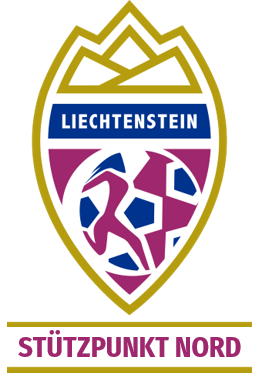 Stammverein
Keine Übertritte nötig
Neutrales Dress
Bestehende Spielerinnen
3 Liechtenstein Football Federation
06.06.2018
[Speaker Notes: Pass = „Wohnort“ wenn möglich
Nicht unbedingt da, wo das Mädchen Fussballspielen beginnt
z.B. erst bei den FF12 braucht es einen Spielerpass
Im Stammverein wird der Mitgliederbeitrag bezahlt

Juniorinnen-Gruppierung mit allen LIE Vereinen (landesweit, auch Austausch mit Triesen möglich)

Ohne Sponsorenaufdruck, mit Stützpunkt Nord – Logo
Teamname Liechtenstein Nord

Wichtig: Bestehende Schaanerinnen bleiben in Triesen!]
Teams
Neue Juniorinnenkategorien für die Saison 2018/19
FF19: JG 2000 / 2001 / 2002 / 2003
FF15: JG 2003 / 2004 / 2005 / 2006
FF12: JG 2006 / 2007 / 2008 / 2009
Mädchen dürfen weiterhin auch in Knabenteams spielen
JG 2010 und jünger trainieren in gemischten Teams
4 Liechtenstein Football Federation
05.06.2018
[Speaker Notes: Vom SFV vorgegeben, aber Ausnahme (2003/2006) dieses Jahr beim OFV
FF19 aktuell nur in Triesen -> Werni melden / oder Aktive USV/Schaan (siehe Flyer Kontakte)
Anfangs sicher je ein Team FF15/FF12 in Ruggell, Training voraussichtlich Montag/Mittwoch. (Geplanter Kabinen-Ausbau) Zusätzliche Teams allenfalls in Schaan.

Können bei Kaderknappheit an den Spielen evtl. auch eingesetzt werden

2010… ABER Mädchengruppe innerhalb der G Junioren siehe Beispiel FC Ruggell
Es wird voraussichtlich 3 Turniere für Mädchen im Kinderfussball geben (je 1x USV/Ruggell/Schaan)
Ziel: in jedem Verein soll es mind. 3-4 Mädchen bei den G/F-Junioren haben]
Weiteres Vorgehen
Anmelden der interessierten Mädchen
Heute auf den Anmeldelisten
Bis Ende dieser Woche bei den Frauenverantwortlichen der Vereine
Trainingsbesuch ab sofort möglich
Mittwoch 17.00 Uhr (bzw. Montag 18.00 Uhr )
Training noch bis Ende Juni
Trainingsstart in den neuen Teams FF12 und FF15 ca. Ende Juli
5 Liechtenstein Football Federation
05.06.2018
[Speaker Notes: Teammeldungen bis 14. Juni

Kontakt Frauenverantwortliche siehe Flyer
Natürlich auch noch danach möglich, aber für unsere Planung wichtig!

Marco Blumenthal oder bei den G-Junioren (Mittwoch)]
Frauen- und Mädchenfussballtag
Samstag 23. Juni 2018 ab 15.30 Uhr
Sportanlage Blumenau, Triesen
ALLE Mädchen, egal ob schon im Verein oder nicht
Anmeldung unter frauenfussball.li
6 Liechtenstein Football Federation
05.06.2018
[Speaker Notes: Werbung in eigener Sache

D-Juniorinennlandesmeisterschaft, Aktiv-Turnier und Mini-WM

Camp 15. - 19. Oktober in Ruggell, Anmeldung ebenfalls unter frauenfussball.li]
Fragerunde